Advancing Medical Care through Discovery in the Physical Sciences:  Joint DOE- NIH Workshop
For cancer treatment, physics is biology and…For cancer cure, biology needs the physical sciences
C.Norman Coleman*
Radiation Research Program, DCTD and Radiation Oncology Branch, CCR, NCI
& Office of the Assistant Secretary for Preparedness and Response, DHHS
*Acknowledgment: colleagues in Rad Res Program, Rad Oncology Branch, NCI & DCTD & OD;  NIAID; ASPR
July 12, 2021
Outline
Welcome from NCI
Personal opinion regarding the possibilities of physical sciences and biology producing new paradigms- radiation oncology and combined modality therapy
The road ahead
Disclaimer:   This presentation is the personal opinion of the presenter and is not opinion or policy of NCI, NIH, ASPR, DHHS or US Government.
Conflict of interest:  None
Physical sciences  biology:   scope of opportunities
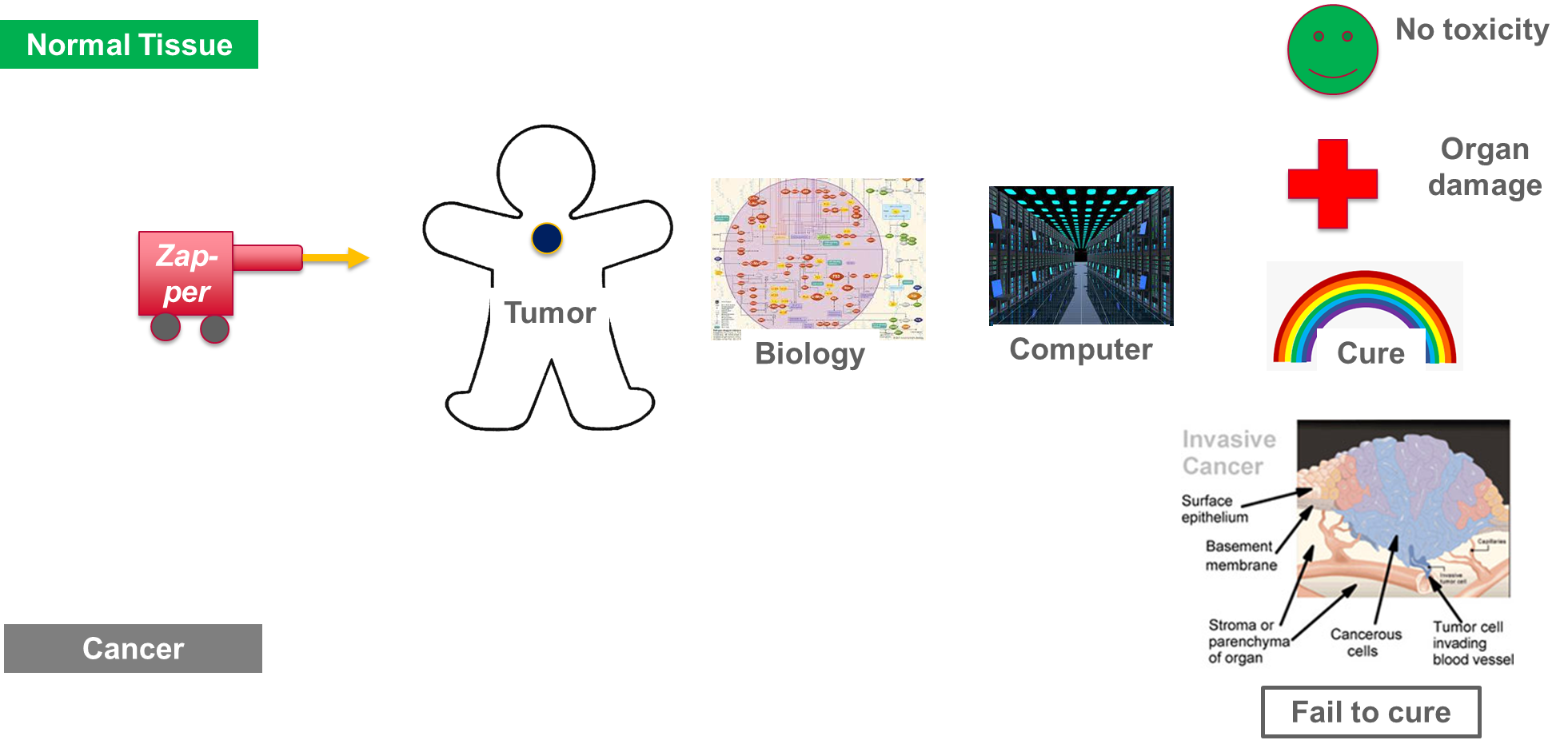 Physical sciences  biology:   scope of opportunities
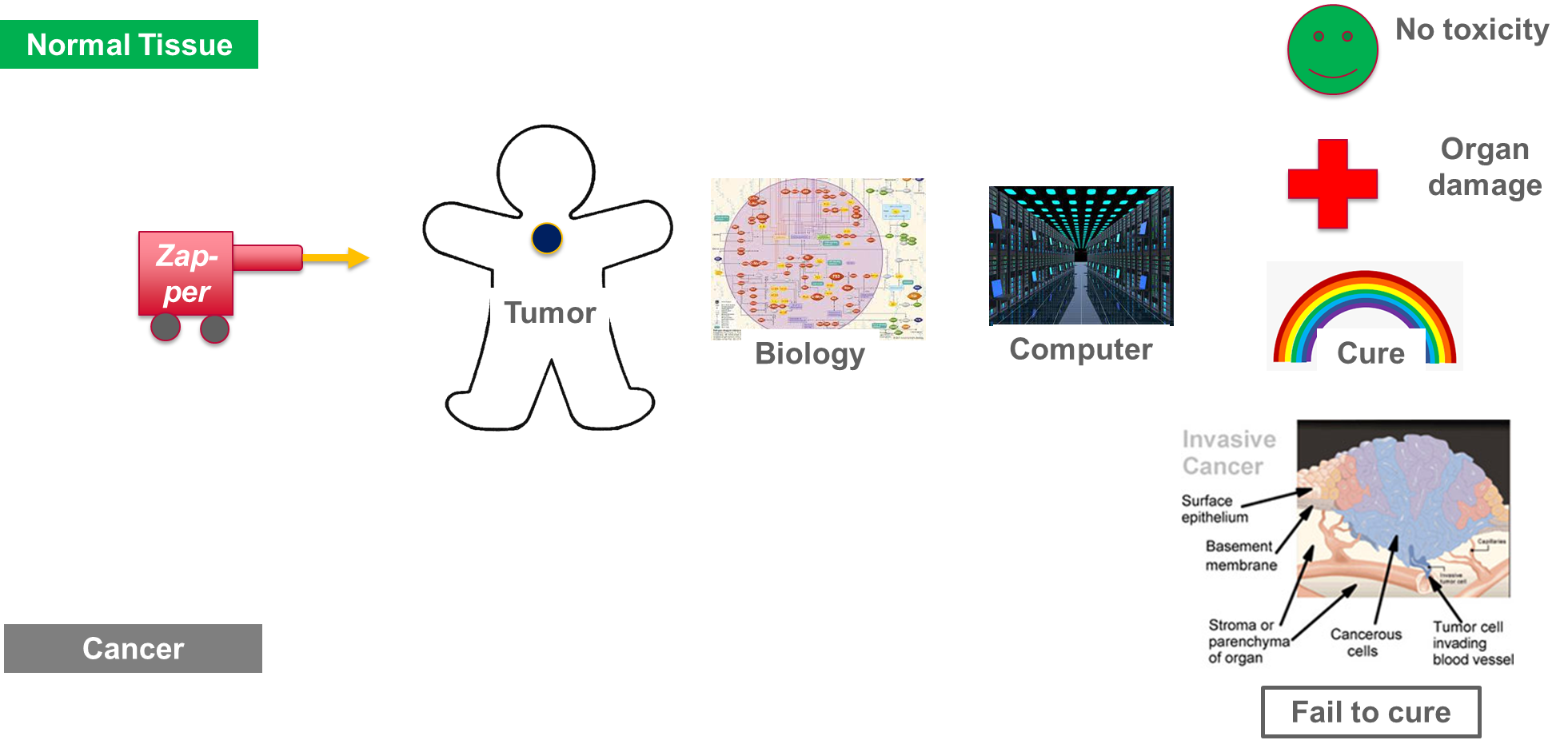 Outcome
?
Transit dose (new/older technology)
Assess physical size
Focus &
Measure
Energy:
Ionizing radiation
Charged particles
Systemic radiation 
Hyperthermia
Phototherapy
Ultrasound
Etc
Improve process & throughput
Hope it shrinks
Hit the target
Physical sciences  biology:   scope of opportunities
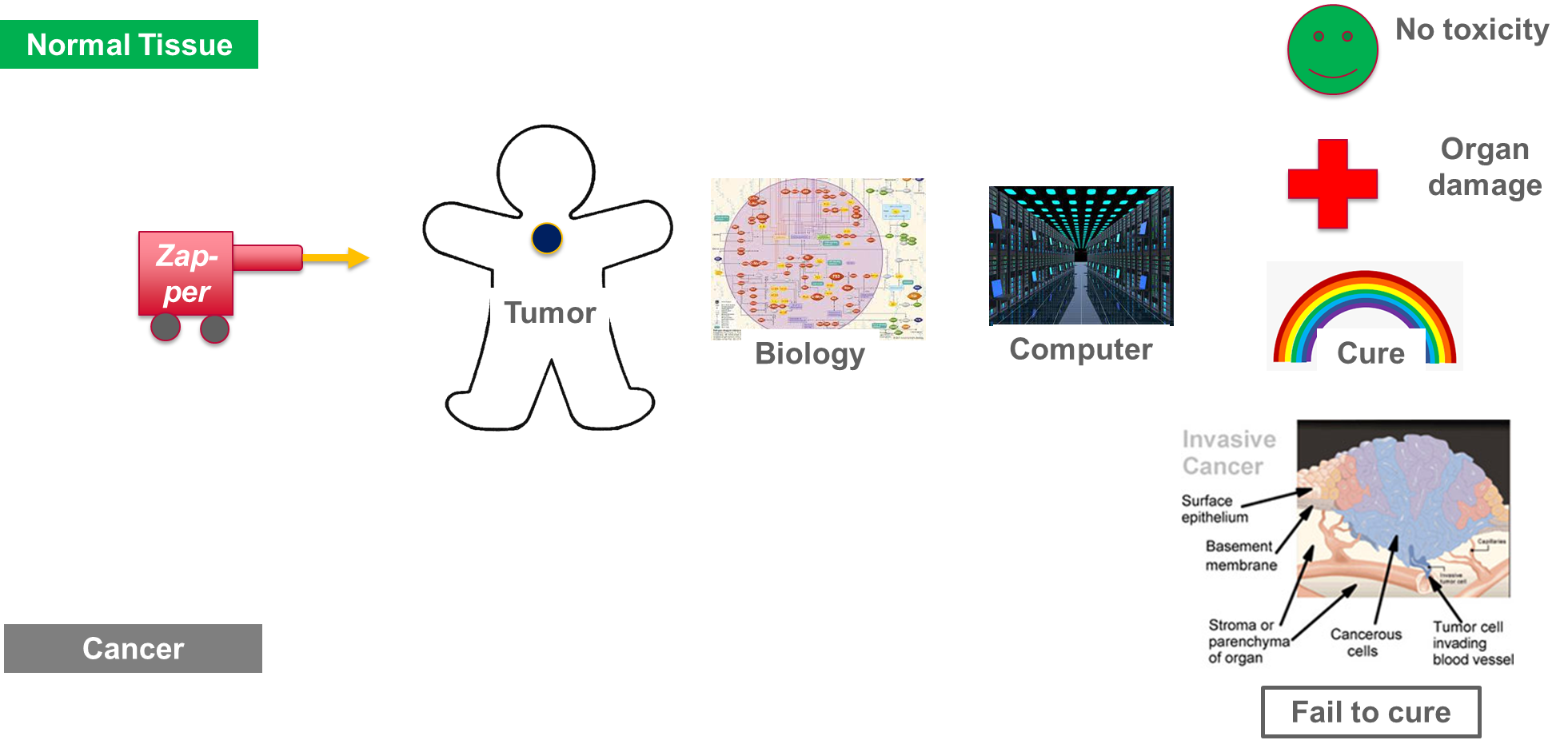 Outcome
?
Assess physical size
Focus &
Measure
AI/ML
Energy:
Ionizing radiation
Charged particles
Systemic radiation
Post treatment analysis
Circulating DNA
Circulating cells
Biological imaging
Laboratory:
Tumor cell
Stroma
Normal tissues
Define specific target (or clinical trial)
Initiate treatment course
Biopsy, analyze failure- and back to treatment
Physical sciences  biology Integration :   scope of opportunities
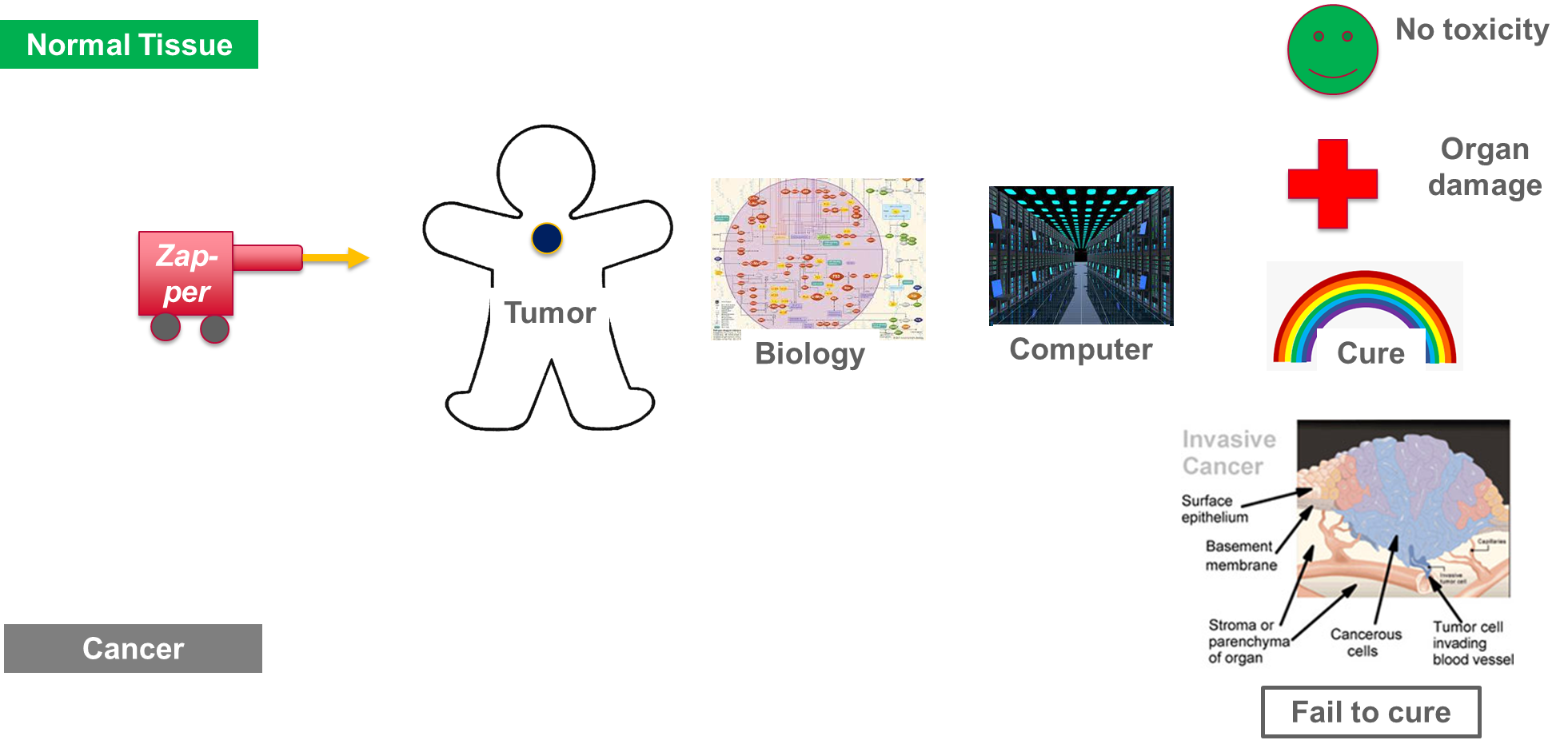 Outcome
?
Assess physical size
+++ systemic Rx
Focus &
Measure
AI/ML
Chose Energy:
Ionizing radiation
Charged particles
Systemic radiation
Post treatment analysis
Circulating DNA
Circulating cells
Biological imaging
Laboratory:
Tumor cell
Stroma
Normal tissue
Define specific target (or clinical trial)
Initiate treatment course
Physical sciences  biology Integration :   scope of opportunities
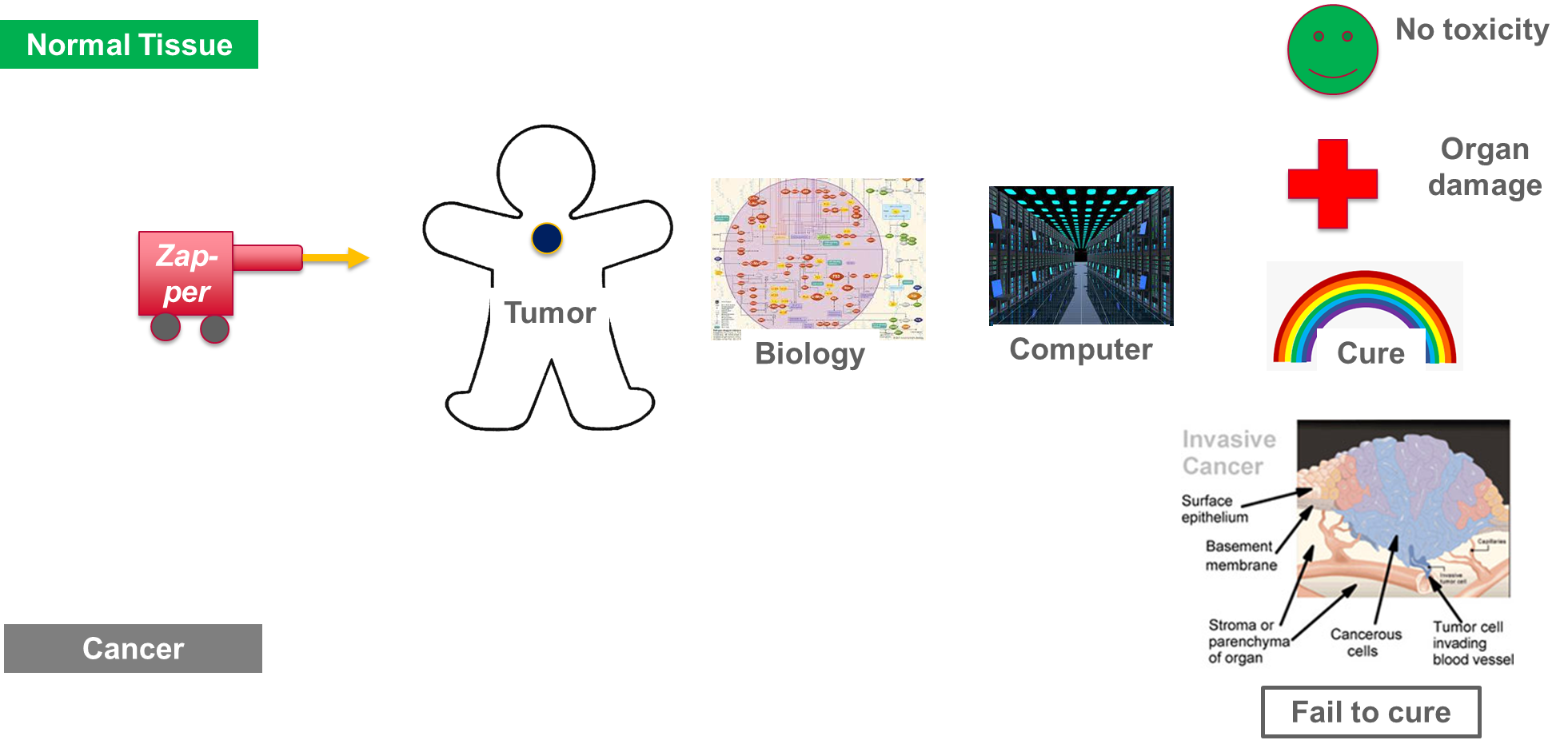 Outcome
?
Assess physical size
+++ systemic Rx
Focus &
Measure
AI/ML
Chose Energy:
Ionizing radiation
Charged particles
Systemic radiation
Post treatment analysis
Circulating DNA
Circulating cells
Biological imaging
Laboratory:
Tumor cell
Stroma
Normal tissue
Define specific target (or clinical trial)
Initiate treatment course
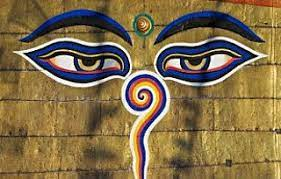 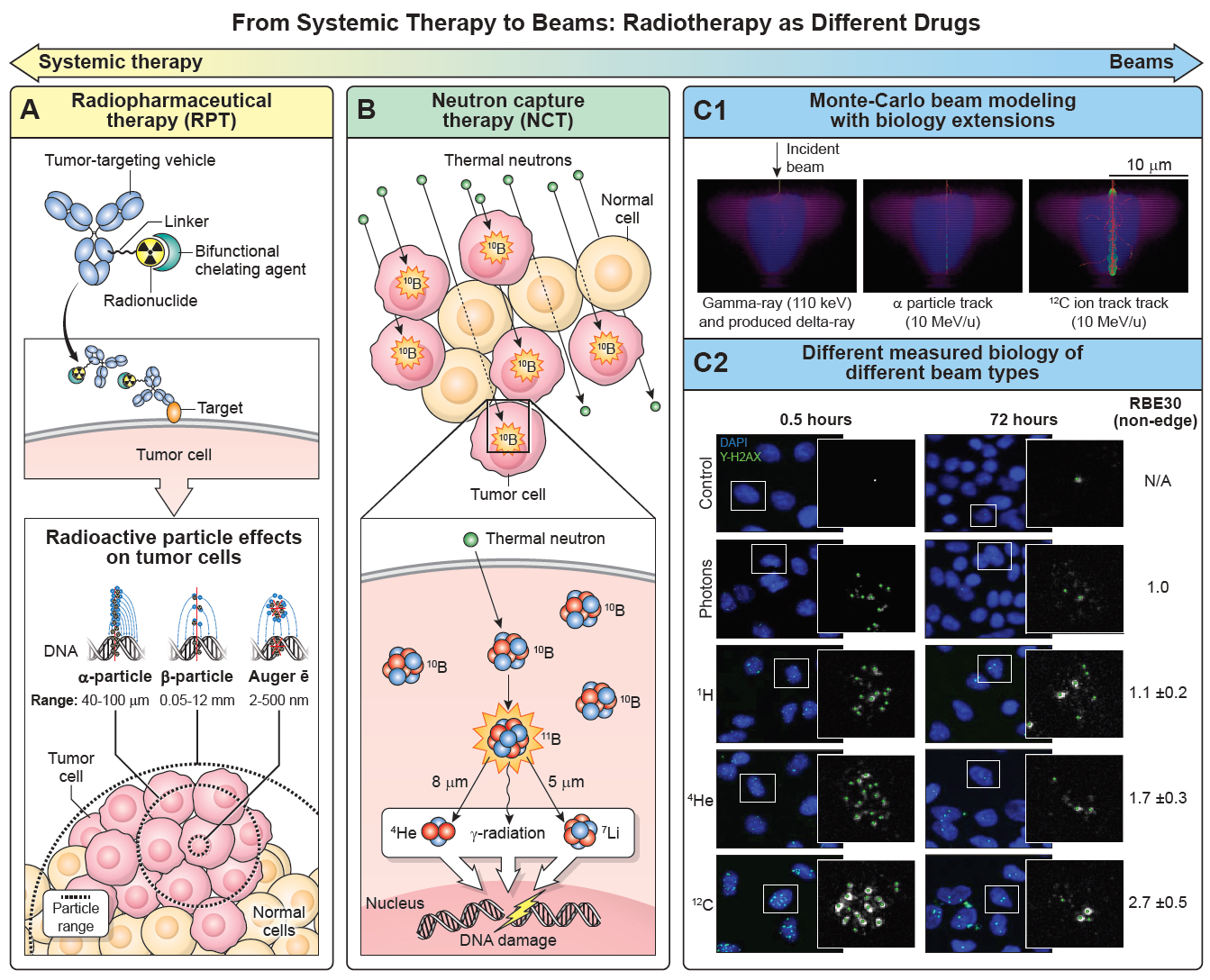 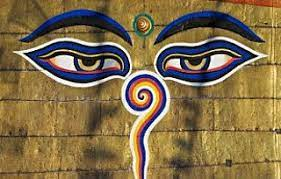 Choose type of physical treatment
JNCI Cancer Spectrum, in press
Physical sciences  biology Integration :   scope of opportunities
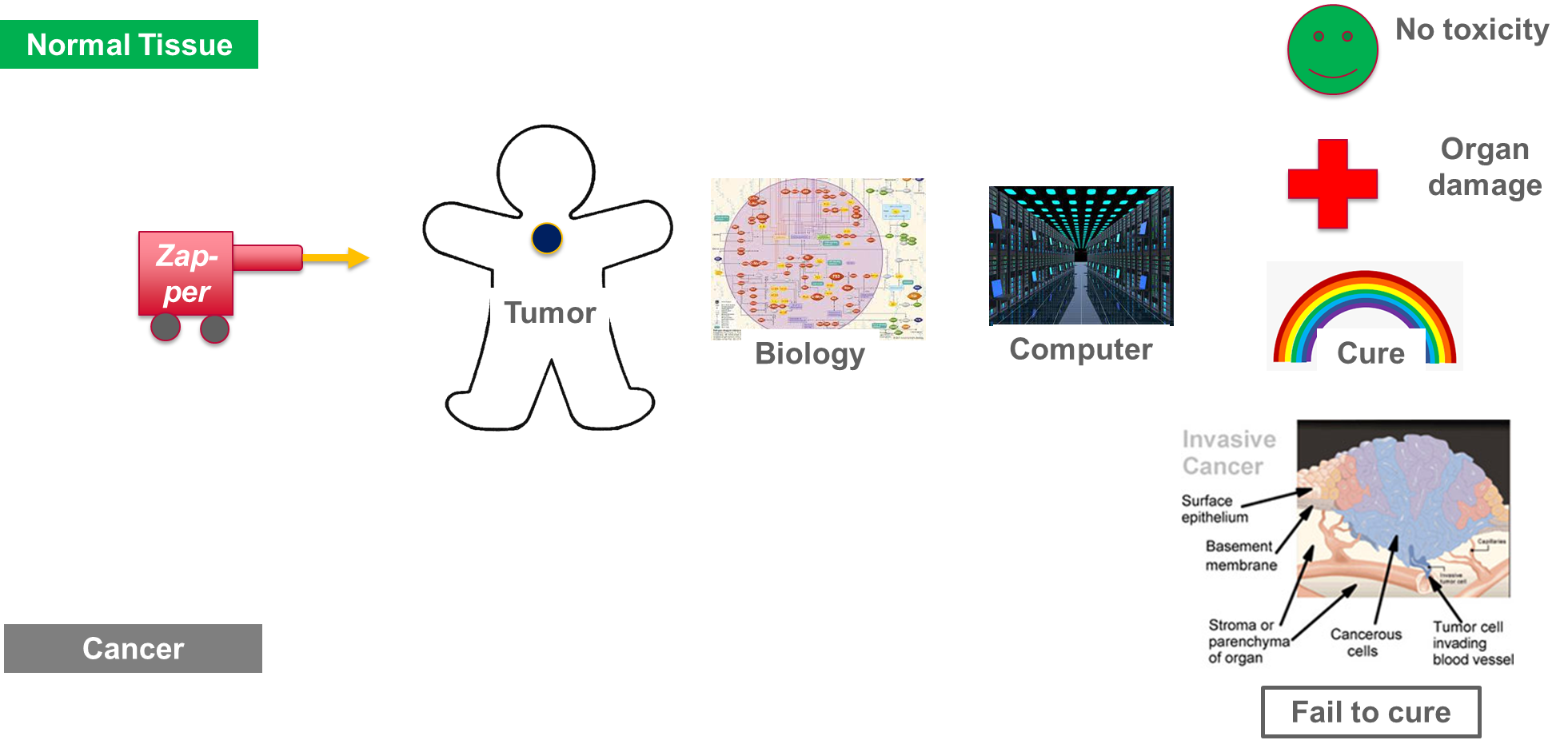 Outcome
?
Assess physical size
+++ systemic Rx
Focus &
Measure
AI/ML
Chose Energy:
Ionizing radiation
Charged particles
Systemic radiation
Laboratory:
Analyze adaptation early and frequently
Laboratory:
Tumor cell
Stroma
Normal tissues
Define specific target (or clinical trial)
Initiate treatment course
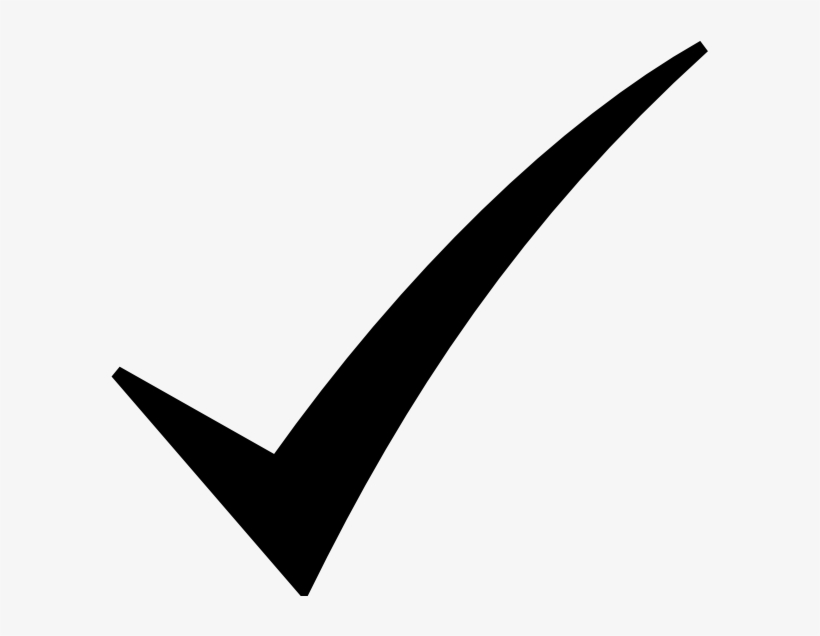 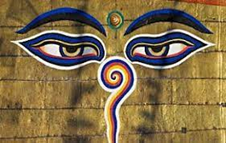 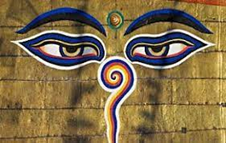 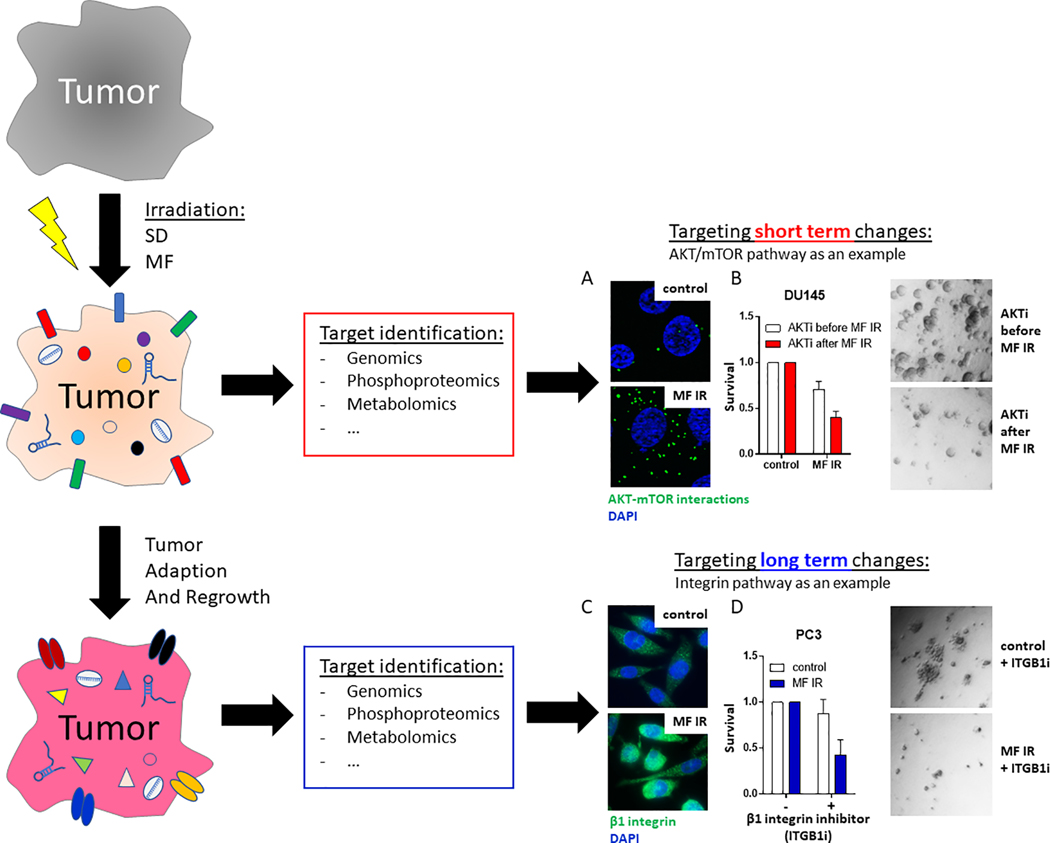 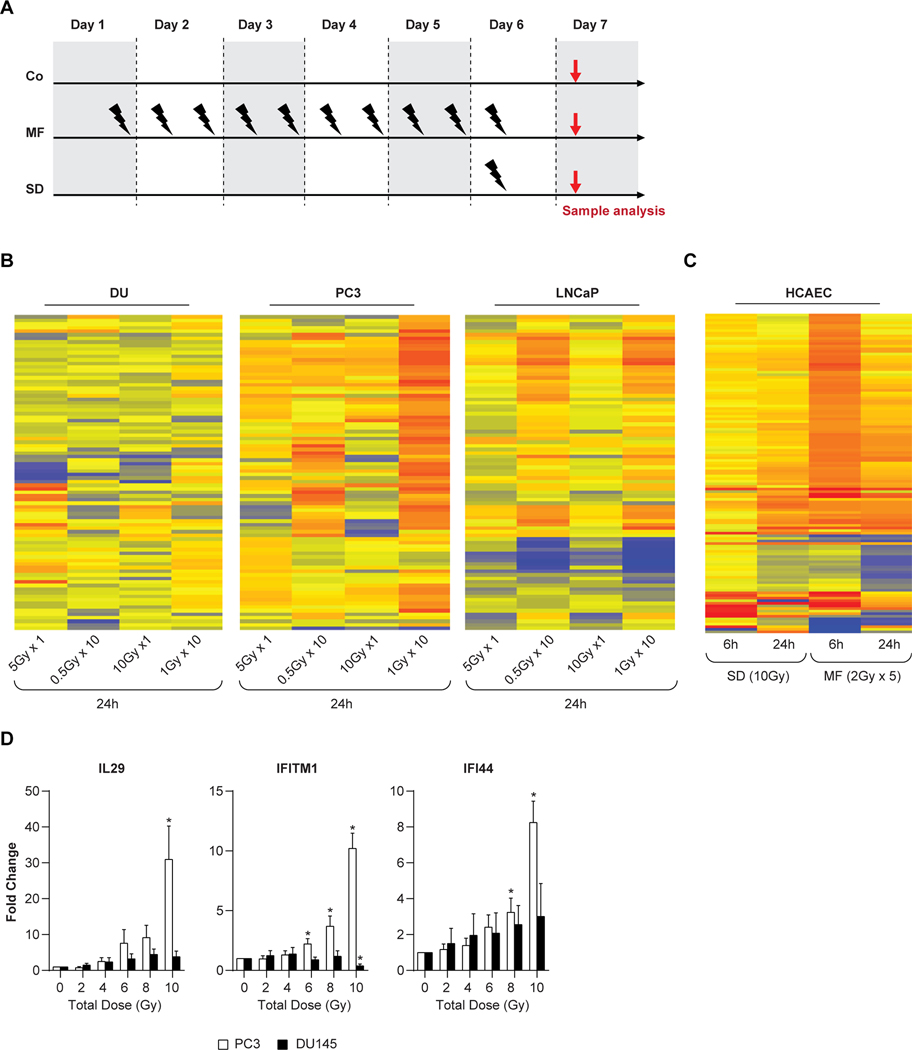 Tumors adapt rapidly:
Type of radiation, dose and schedule matter. Inducible adaptation potentially targetable post- radiation
Clin Ca Res 26: 5781, 2020
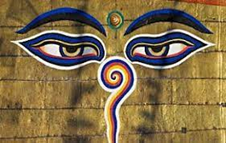 Our approach to treatment:
We should at least know what the tumor & normal tissues know
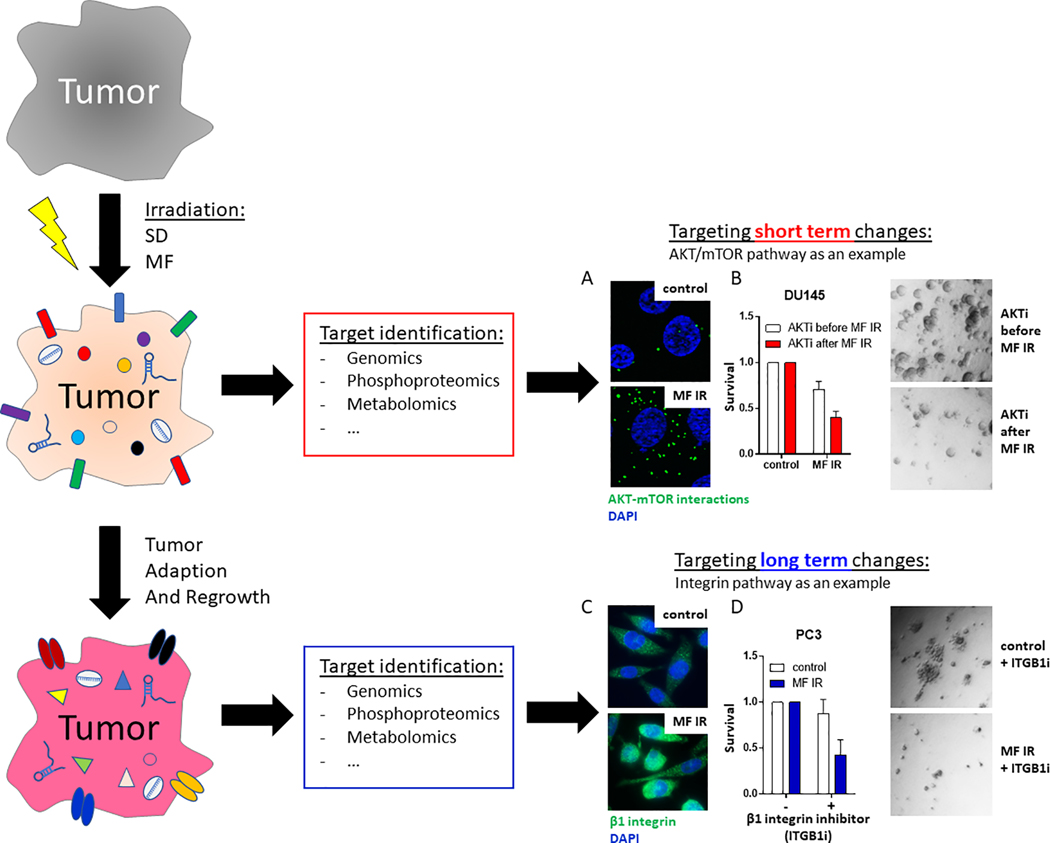 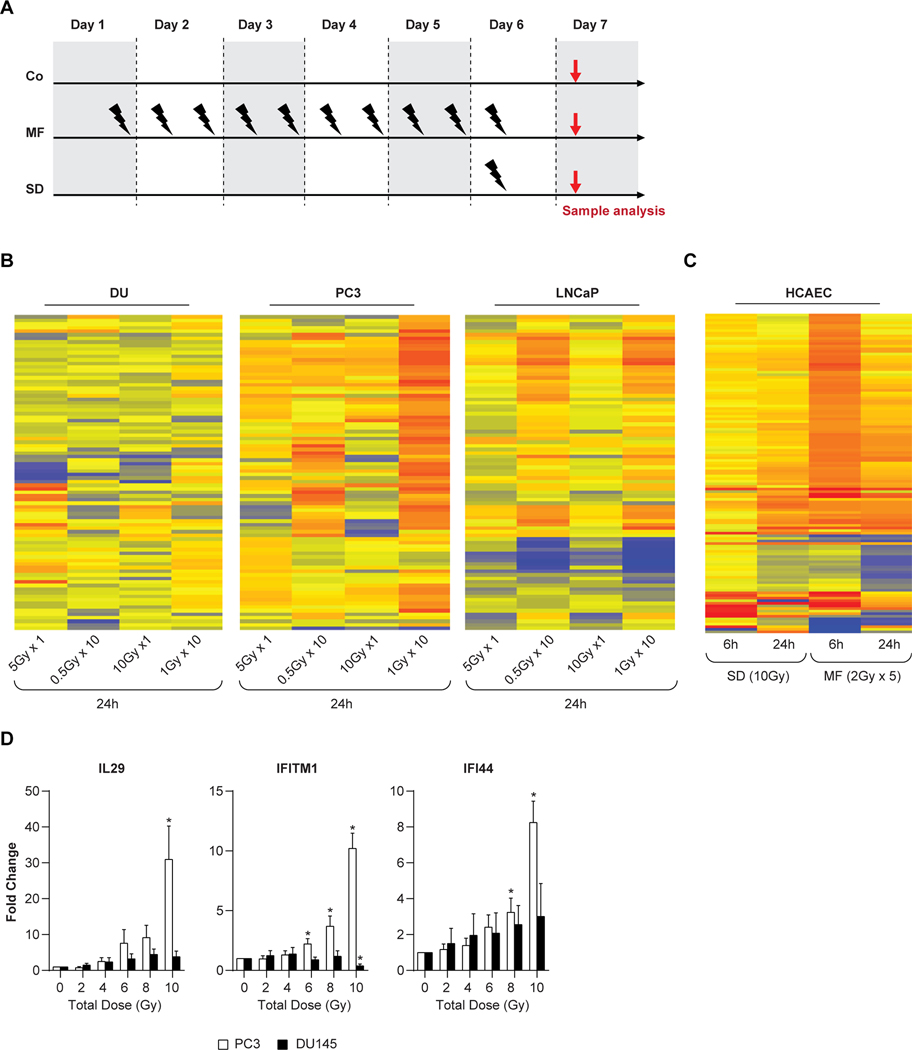 Tumors adapt rapidly:
Type of radiation, dose and schedule matter. Inducible adaptation potentially targetable post- radiation
Clin Ca Res 26: 5781, 2020
Physical sciences  biology Integration : Anticipate and adapt
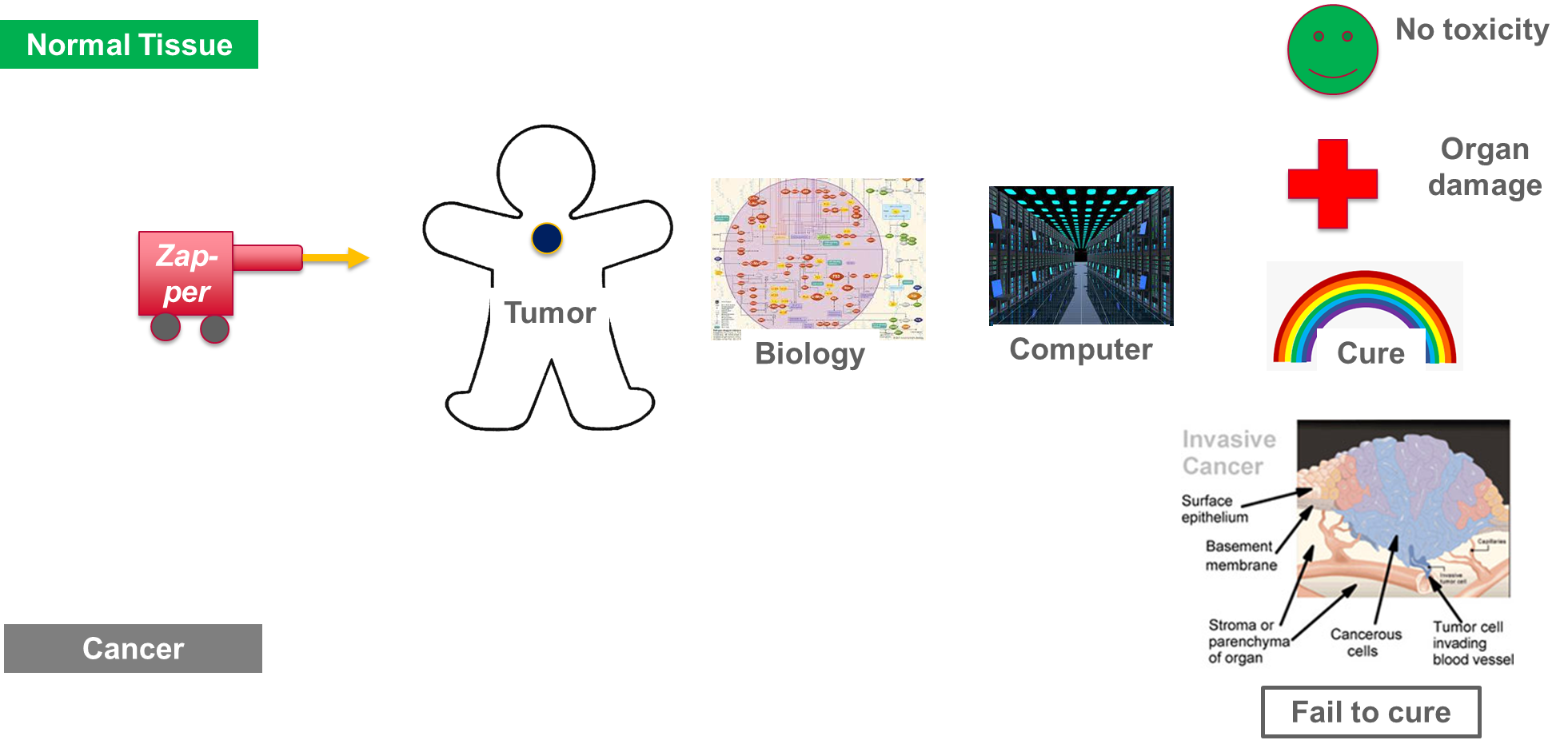 Outcome
?
Image physical and biological properties
+++ systemic Rx
Focus &
Measure
AI/ML
Chose Energy:
Ionizing radiation
Charged particles
Systemic radiation
Laboratory:
Analyze adaptation early and frequently
Laboratory:
Tumor cell
Stroma
Normal tissues
Define specific target (or clinical trial)
Initiate treatment course
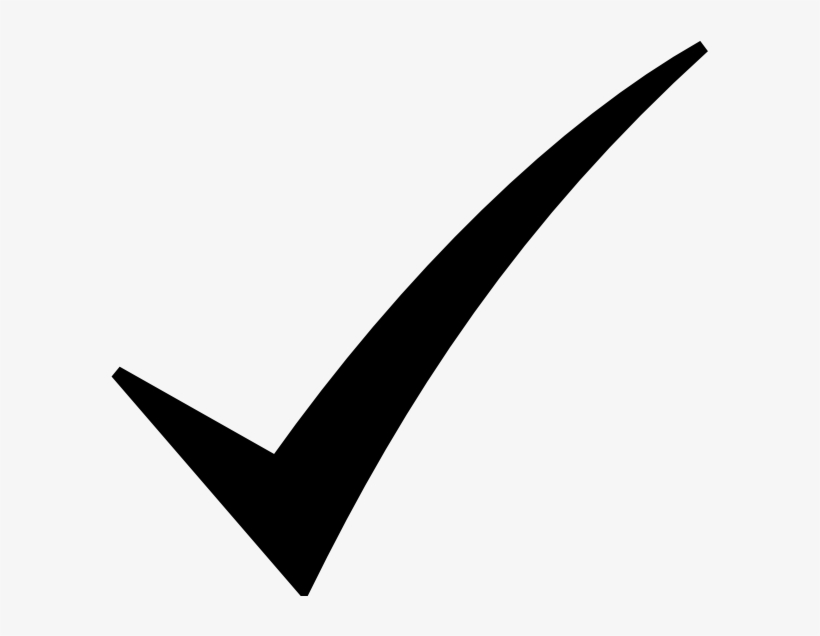 Personalized adaptive multi-modality therapy
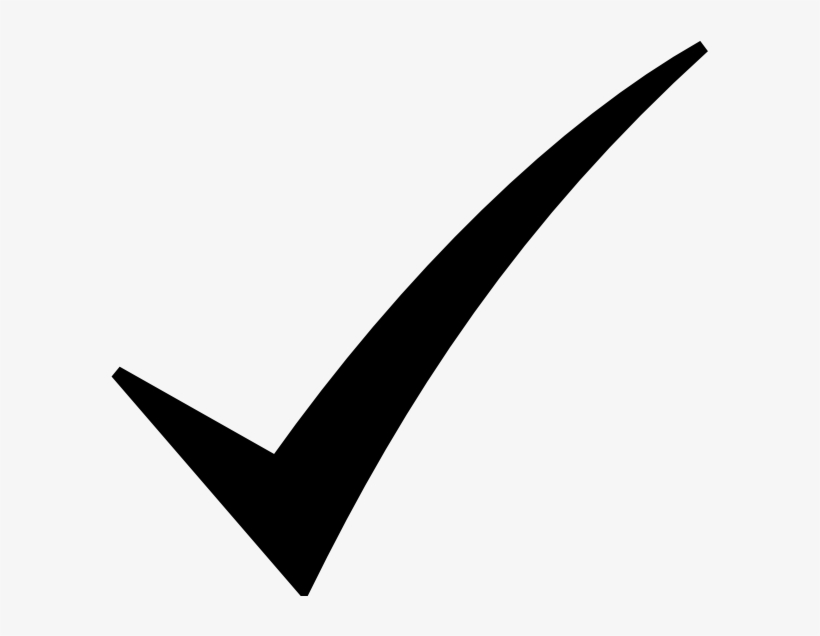 Physical sciences  biology Integration : Anticipate and adapt
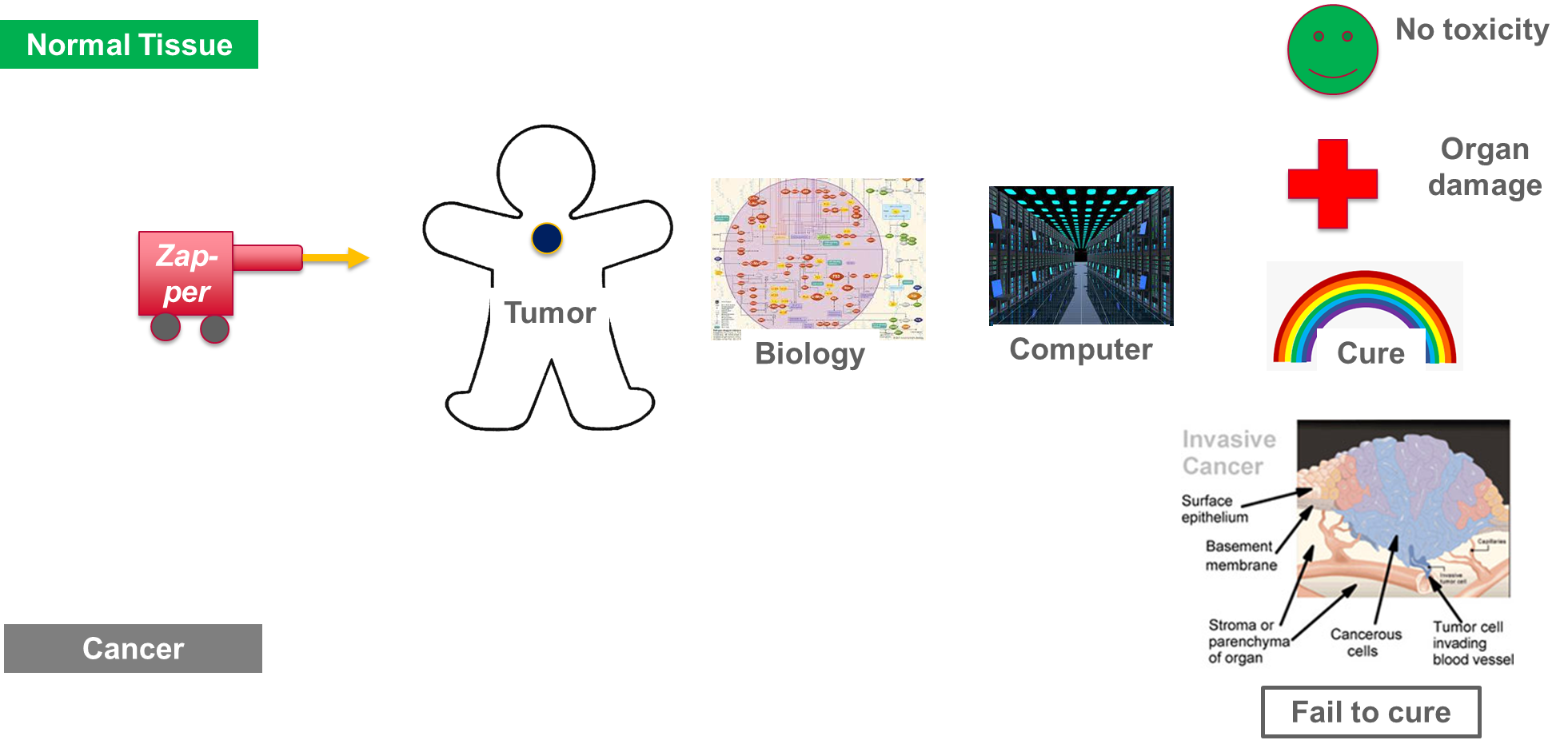 Outcome
!
Image physical and biological properties
+++ systemic Rx
Focus &
Measure
Mitigate
AI/ML
Chose Energy:
Ionizing radiation
Charged particles
Systemic radiation
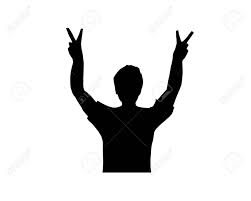 Laboratory:
Analyze adaptation early and frequently
Laboratory:
Tumor cell
Stroma
Normal tissues
Define specific target (or clinical trial)
Initiate treatment course
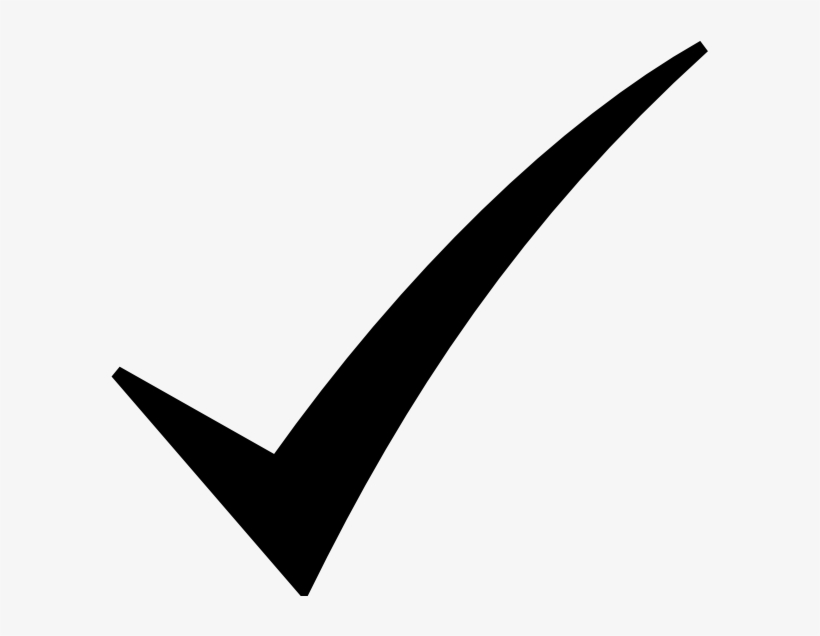 Personalized adaptive multi-modality therapy
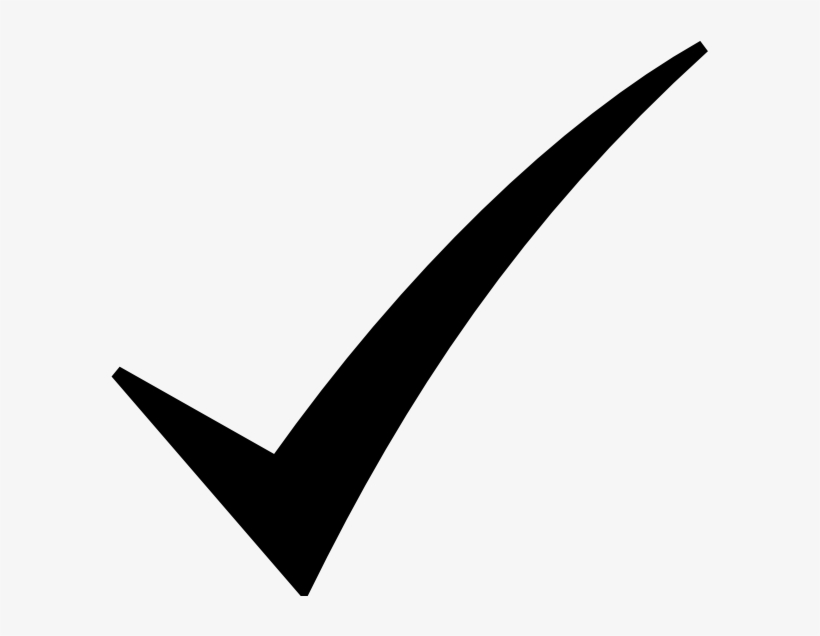 Where are we in integration of medical care and physical sciences (1)
Radiation as “Focused Biology”-   ~2001 (presented to RSNA) “Therapeutic radiation is focused biology (ie, radiation produces molecular events in the irradiated tissue). (Radiology 2003)
Physical aspects of RT-  discussion with NASA and RT targeting “6-degrees of freedom”: focusing and directing the shaped beam is readily do-able  ~ 2002 {DOE- NCI Technology workshops- 2013, 2019}
Radiation adaptive response- happens early, is sustainable and targetable (in NCI ROB lab) ~2010 - present
Paradigm: Define radiation in both physical dose and biological perturbation: “Shades of Gy” NCI workshop, 2018.  Consider choosing physical dose for biological goal.
Biomarkers of normal tissue injury- NCI, NIAID, BARDA (for nuclear disasters; clinical spinoff) –physics of radiation and point-of-triage/point-of-care detectors
Tumor plasticity being understood- single cell analysis, 4D relationships- application of physical sciences,  analytical science (in lab);  requires high level computation (DOE Workshop 2021)
Where are we in integration of medical care and physical sciences (2)
Biomarkers to tumor response- circulating cells and molecules; (COVID- detector) physical technology.  NIBIB,NCI
Imaging – biology;  Imaging- Radiomics (CIP, CBIIT NCI)  
Embedded physical sensors to monitor and adapt tumor and normal tissue–physical sciences (NCI SBIR)
Integration of data- real-time  high quality dense data sets; clinical paradigm (NCI, ROB ROBIN program - Radiation Oncology-Biology Integration Network launched)
Application of linacs:  Basic Research Needs Workshop on Compact Accelerators for Security and Medicine (DOE,  DHS, NNSA, NCI, 2019) (Also cost-effective technology global health)
This workshop Advancing Medical Care through Discovery in the Physical Sciences (DOE, NCI, 2021)
Welcome !
Thank you
ccoleman@mail.nih.gov